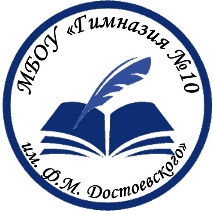 Оптимизация  процесса технической поддержки педагогического персонала
Киселева А.А., 
заместитель директора по УВР
МБОУ «Гимназия №10 
им. Ф.М. Достоевского
Паспорт проекта  «Оптимизация  процесса технической поддержки педагогического персонала»
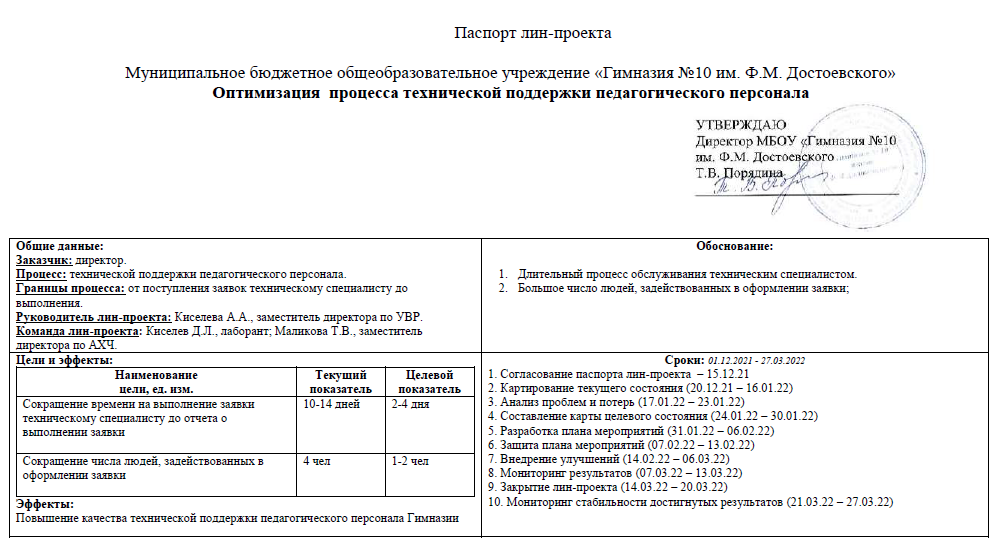 Команда проекта
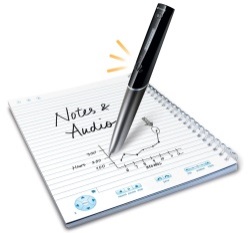 Киселева А.А., 
заместитель директора по УВР
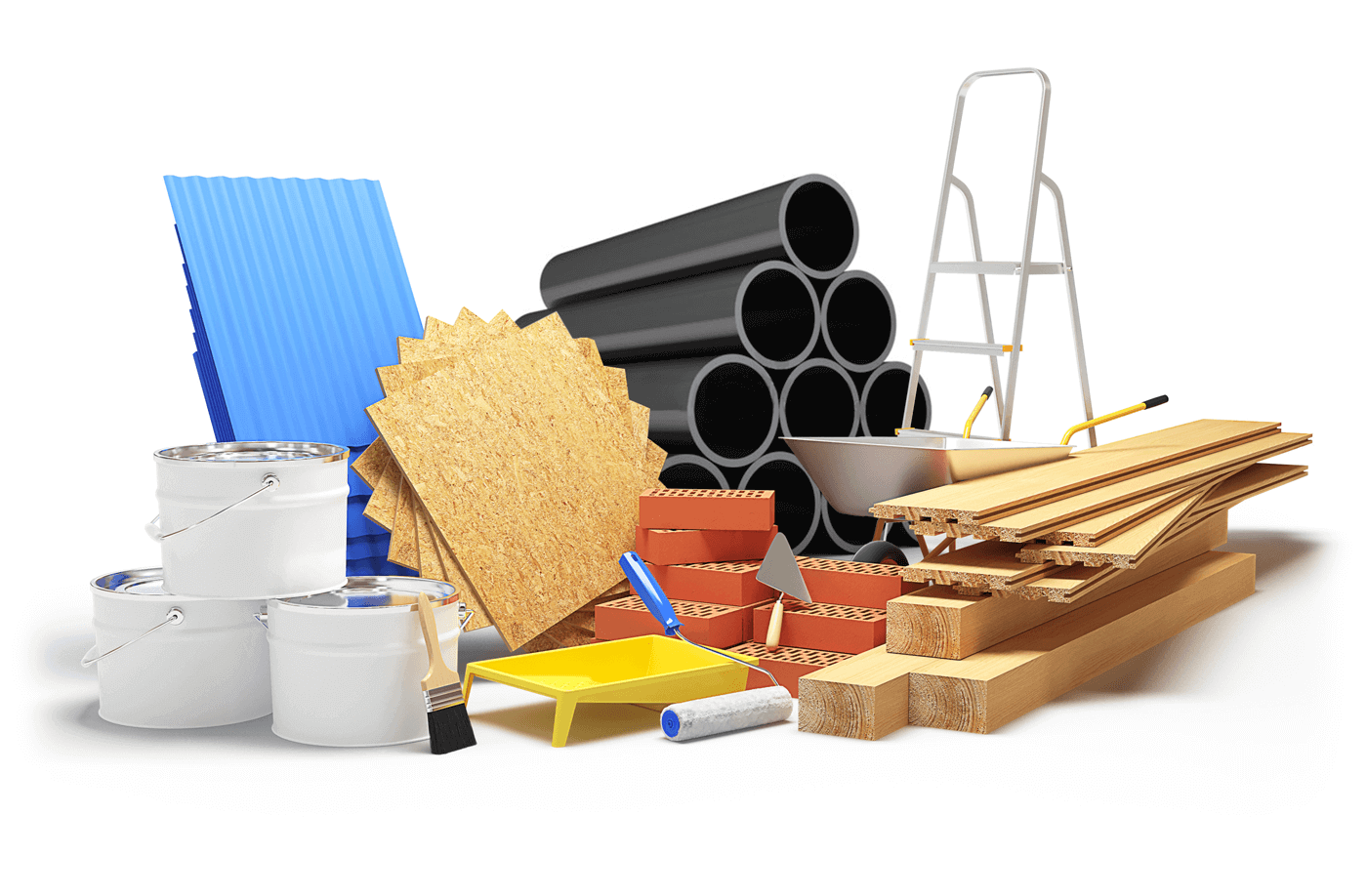 Маликова Т.В., 
заместитель директора по АХЧ.
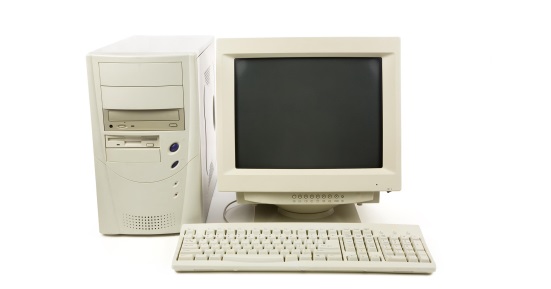 Киселев Д.Л., 
Лаборант (внешний совместитель)
Карта текущего состояния процесса
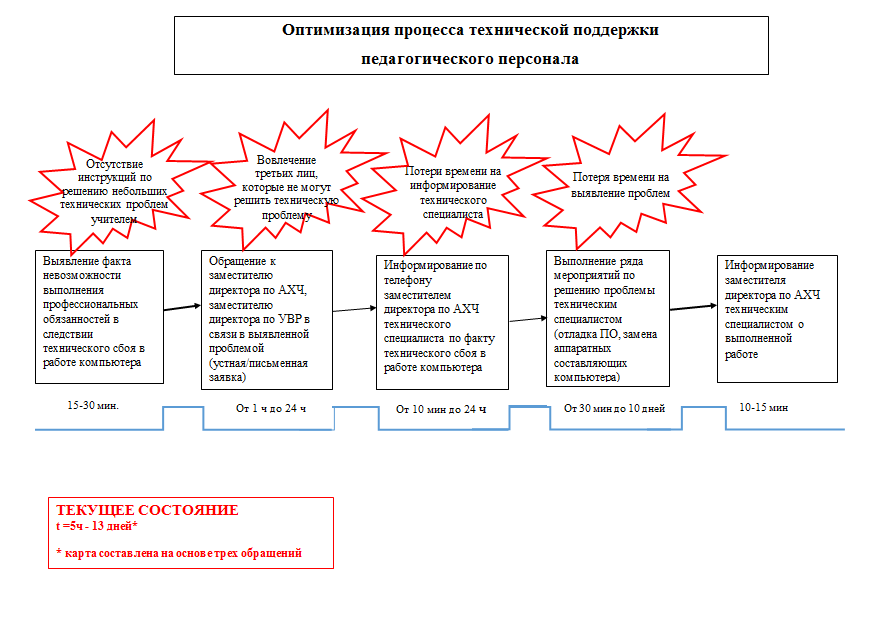 Карта целевого состояния процесса
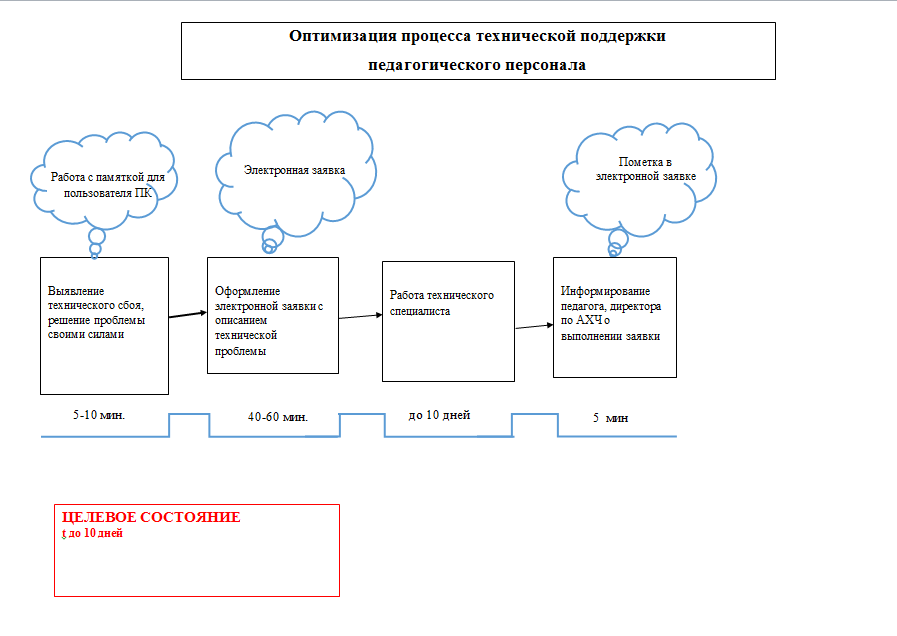 Карта, текст-пояснение, фото-материал
План мероприятий по устранению проблем
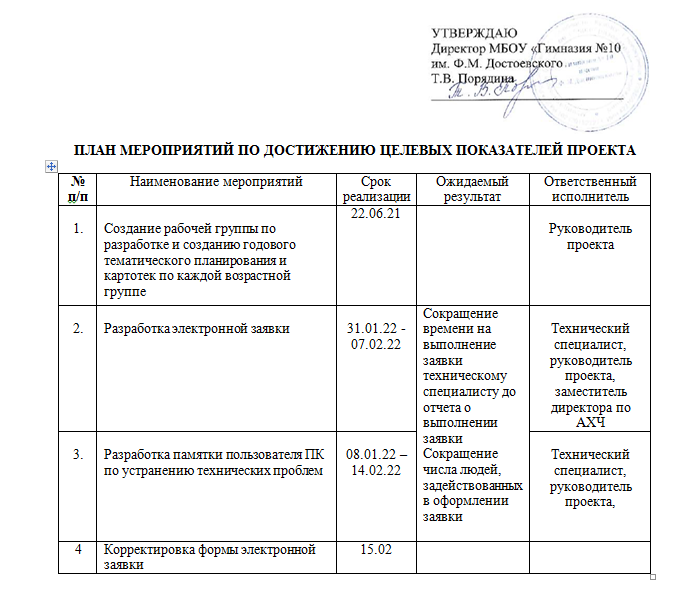 Достигнутые результаты
Стало
Было
Связь педагога и технического специалиста средствами электронной заявки
Наличия поля «телефон» в электронной заявке для организации обратной связи.

Технические ресурсы, необходимые для выполнения заявки фиксируются в одной таблице, доступны всем заинтересованным лицам.
Заявка выполняется за минимально возможный промежуток времени
Отсутствие быстрой связи педагогов  с техническим специалистом 
Не корректные формулировки технических проблем, для уточнения которых требовалось время и привлечение третьих лиц
Передача информации заместителю по АХЧ различными способами (телефон, мессенджер), риск потери данных

Задержка сроков выполнения заявки
Стало
Было
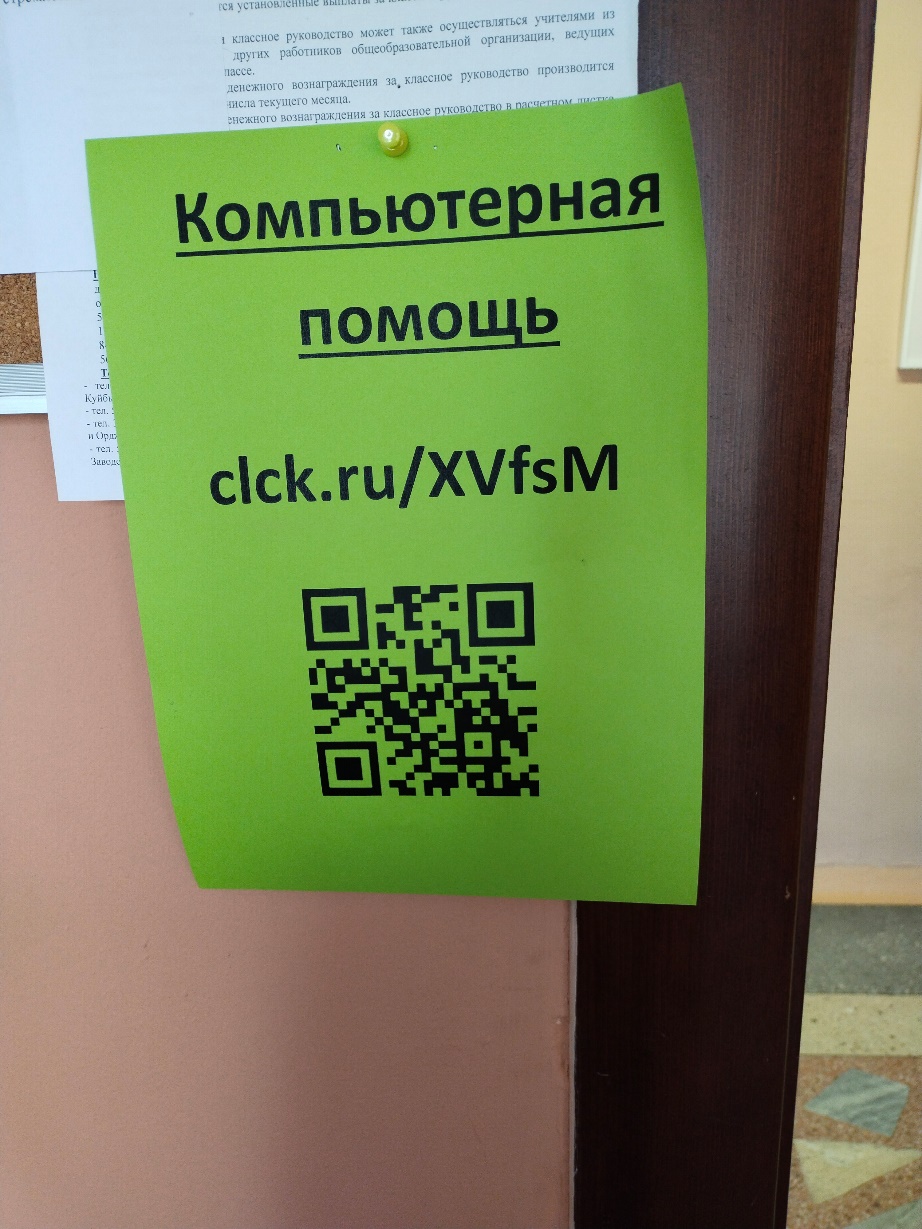 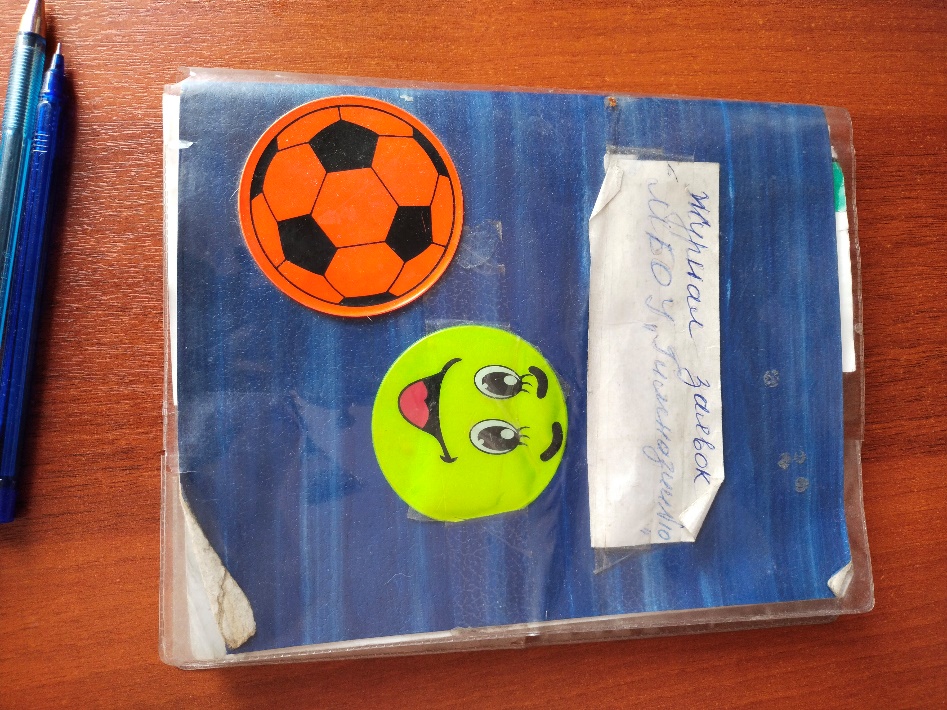 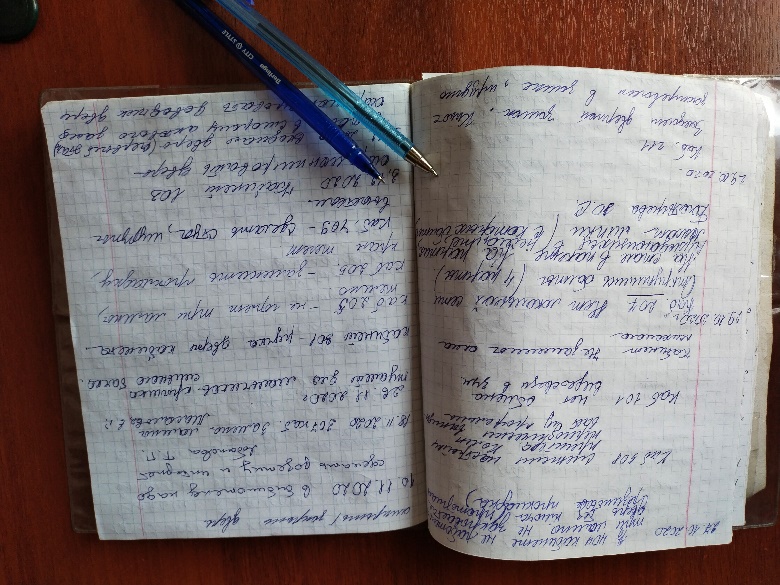 Электронная заявка, созданная 
средствами Google-формы
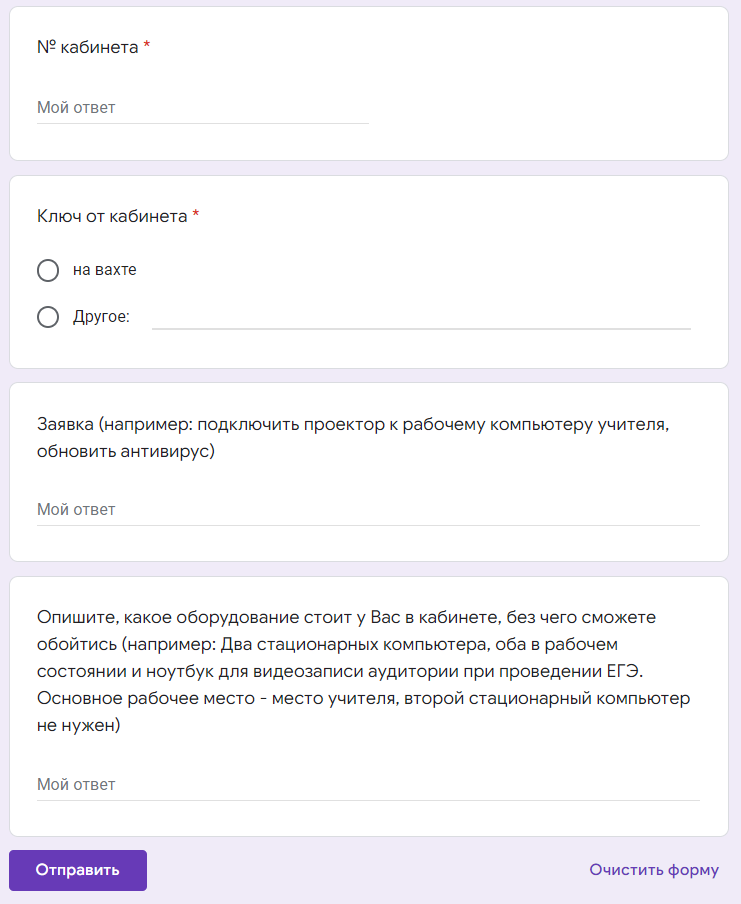 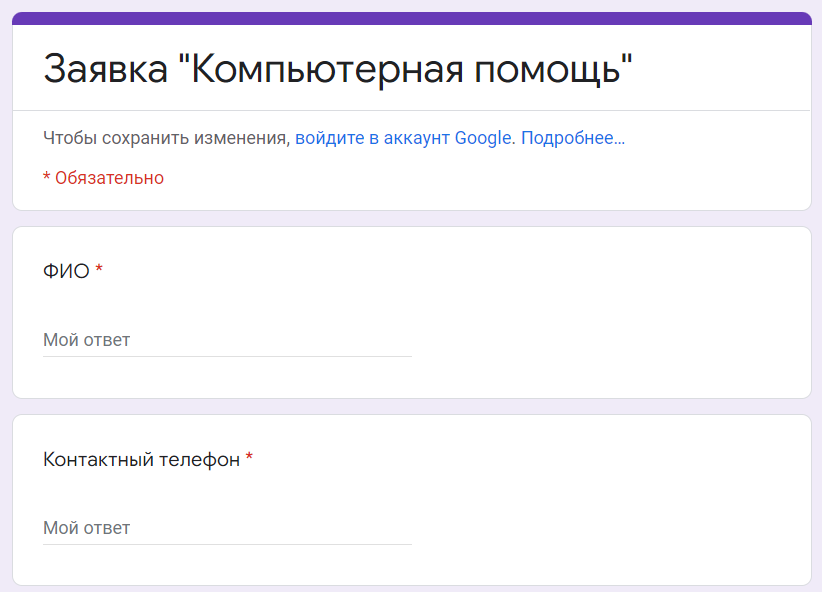 Ответы в электронной форме
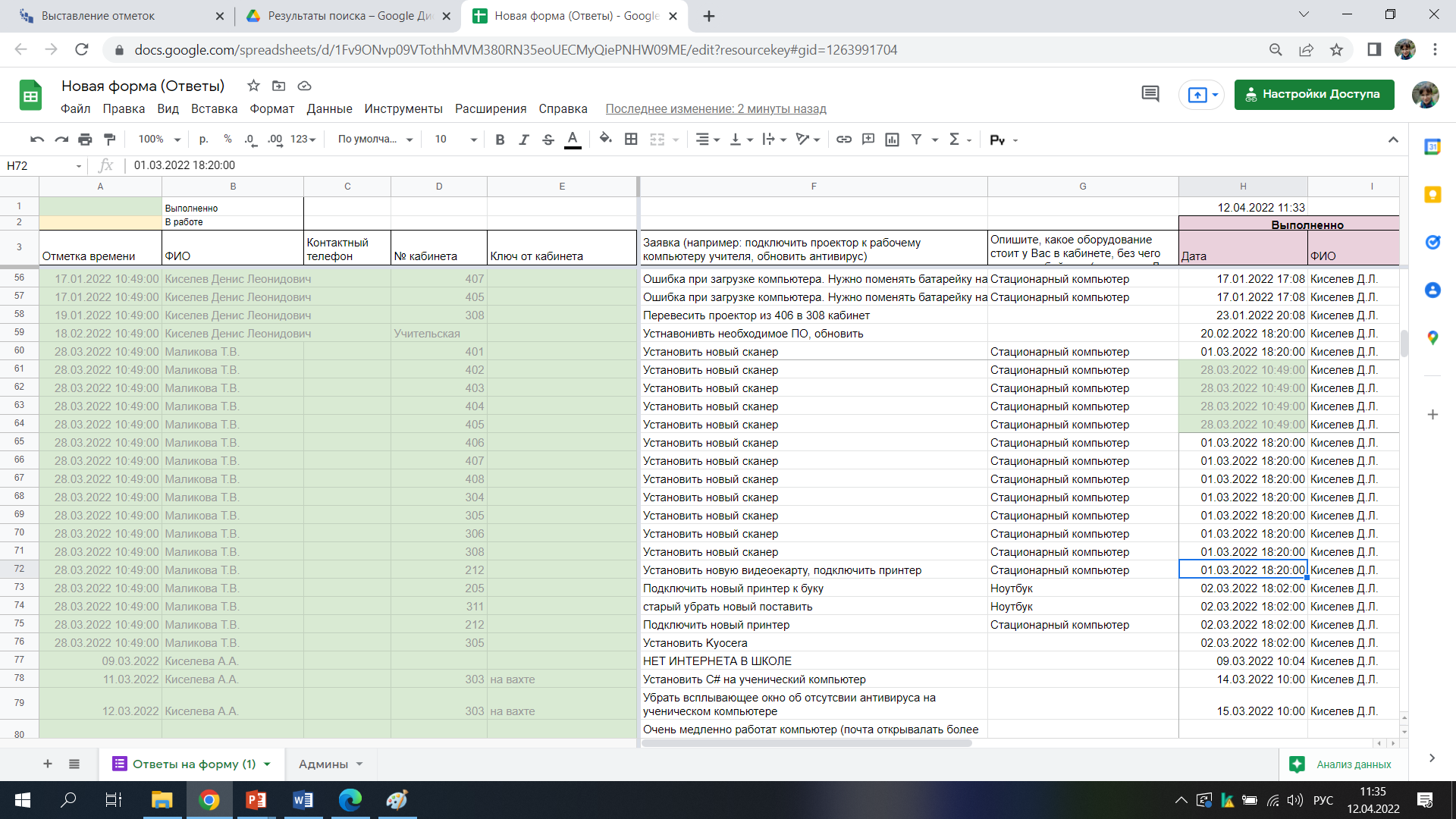